REAssess: Resources for Educational Assessment
Steve Tanimoto, Professor, Dept. of Computer Science & Engineering
Steve Kerr, Professor, Dept. of Curriculum and Instruction
University of Washington, Seattle
Tyler Robison, University of Washington, Seattle 
Brad Goring, University of Washington, Seattle
Eliana Medina, University of Washington, Seattle
Yen-Ling Lee, University of Washington, Seattle
Mikhail Manyak, University of Washington, Seattle
Jamie Cromack, Microsoft Research
Laura Bofferding, Stanford University
Turadg Aleahmad, Carnegie-Mellon Univ.
James Wen, Positive Motion
Outline
Origins of the REAssess project
Goals of the REAssess project
Assessment Framework
What is REAssess?
REAssess Demonstration
Issues & Feedback
Origins of the REAssess Project
Wanted to determine impact of funded projects on students
Created a document-based “assessment toolkit” for use on a small scale (Arizona State University)
Recognized the value of deploying a web-based site to support all STEM faculty
Identified team of PIs to head the project (University of Washington)

REAssess the future of assessment and learning in science, technology, math and engineering with searchable annotated resources, tools and templates focused on the STEM disciplines
Goals of the REAssess Project
Engage the science, technology, engineering and math teaching (STEM) communities in deeper thinking about educational assessment
Offer useful, annotated, well-organized, targeted resources for educational assessment
Provide a clearinghouse for educational assessment-related activities (search, contribute, communicate, learn)
Host assessment-related services (future)
Assessment Framework
Traditional assessment landscape
“Measure whether they can recall facts and do procedures”
Standardized tests
Short-answer tests
Essay tests
Summative privileged over formative
Provide valuable information
But are only part of the picture
Assessment Framework
Growing concerns over traditional assessment approaches
How People Learn (NRC/NAP 1999)
National Action Plan for … STEM Education (NSF, 2007)
ABET 2008-09 Criteria for Accrediting Computing Programs
Commission on … Higher Education (Miller-Malandra, 2006)

Quality of US higher education system
The Post-American World (Zakaria, 2008)
Assessment Framework
Contemporary Assessment Approaches
“Assess in order to see how much they understand and can do”
Authentic assessment (“in context”)
Real world settings, simulations, portfolios
Group learning
Projects, presentations, role-plays
Identifying components of competence
Adaptive expertise and self assessment
Continuous unobtrusive assessment
Regular formative feedback to learners 
And to improve instruction!
What is REAssess?
Search
Contribute
Communicate
Learn
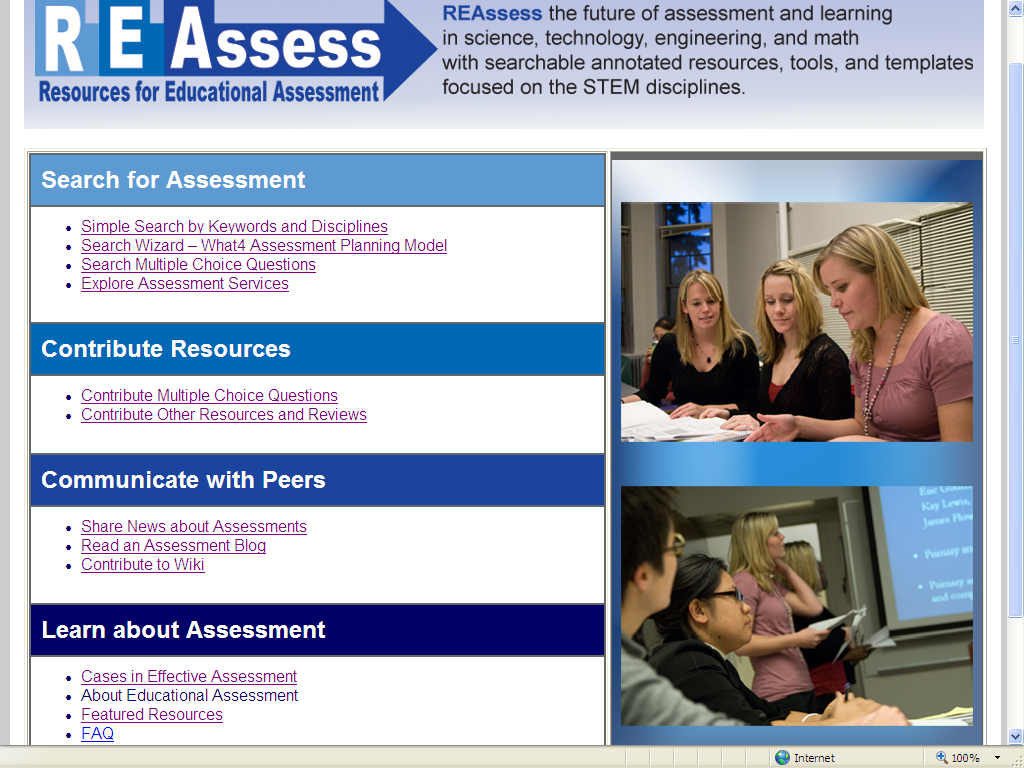 What is REAssess?
Search
Simple Search by Keywords and Discipline
Search by Wizard
Search Multiple Choice Questions
Explore Assessment Services
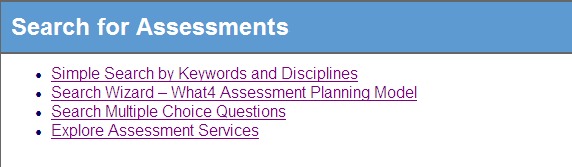 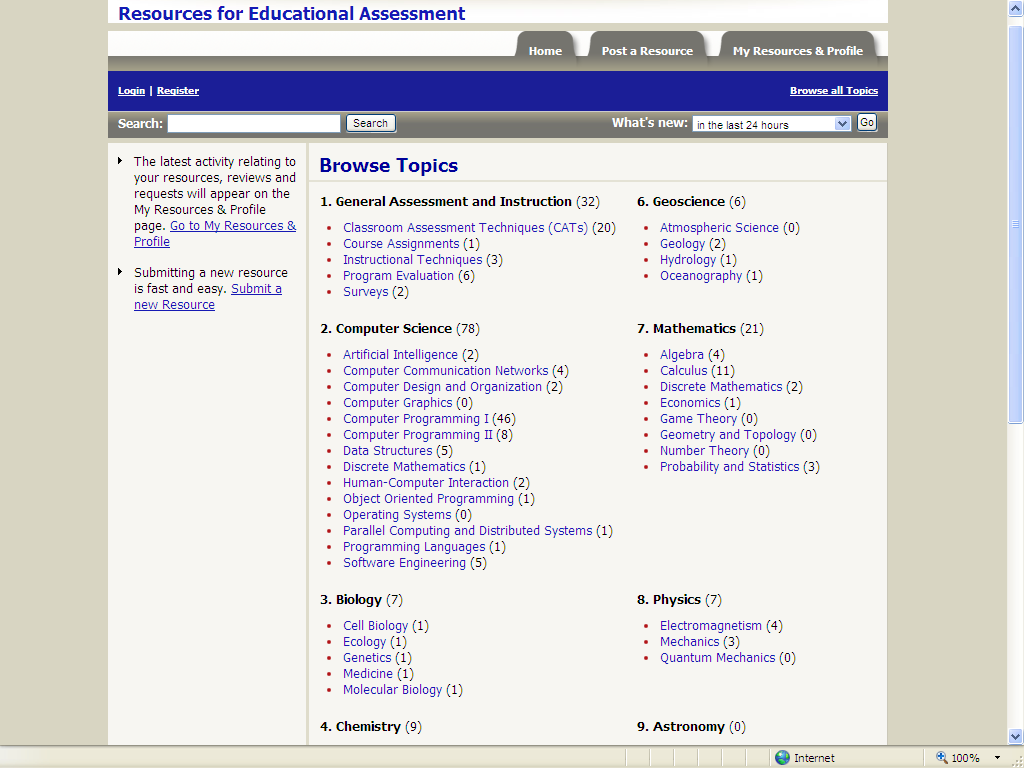 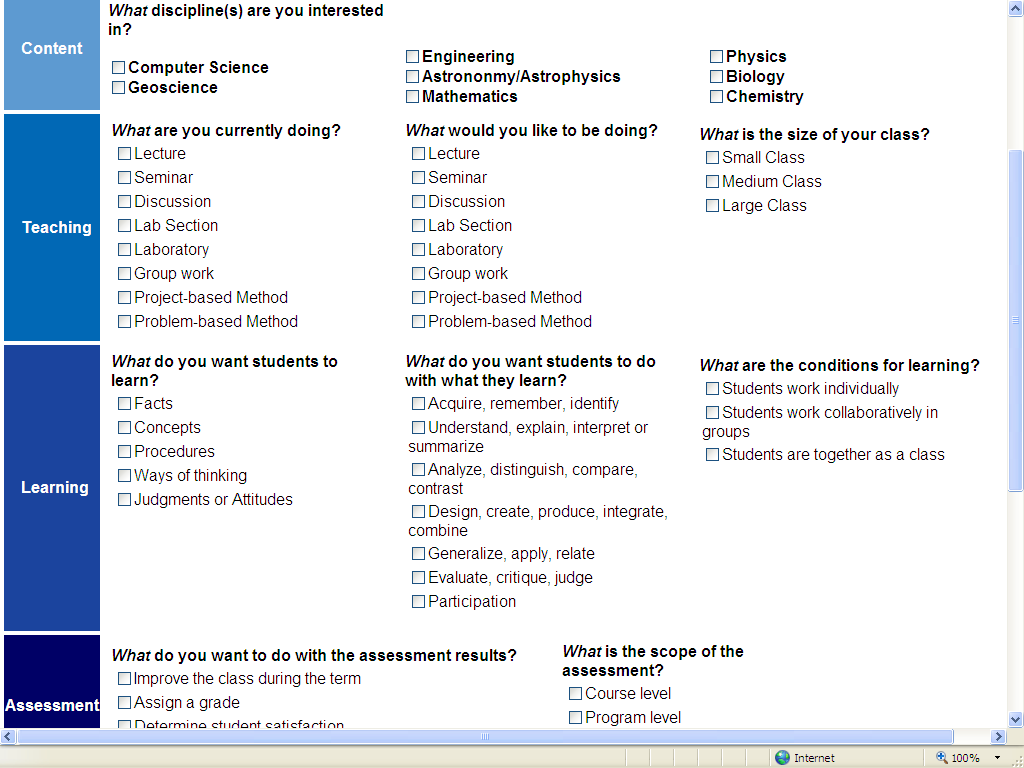 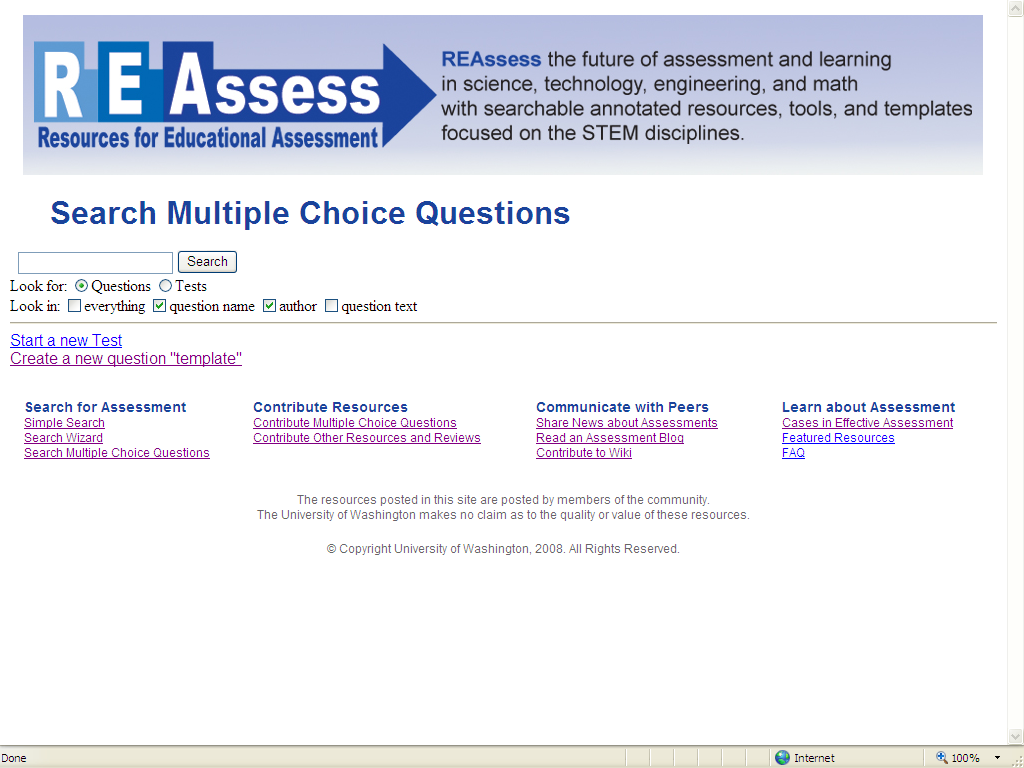 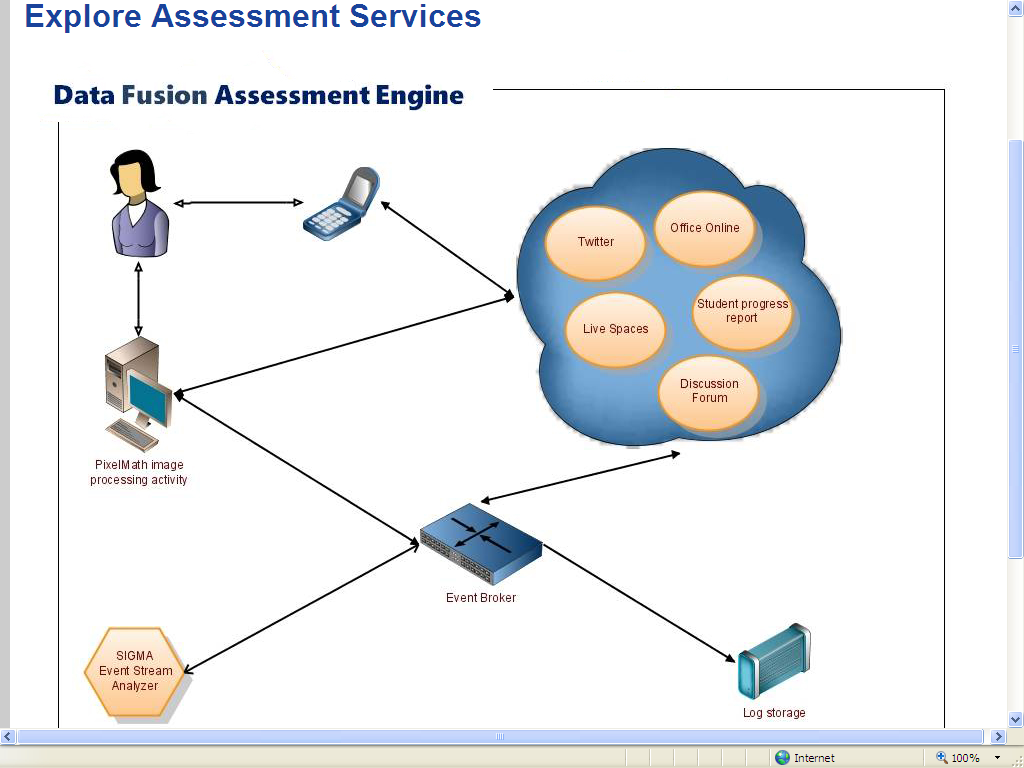 What is REAssess?
Contribute
Contribute Multiple Choice Question
Contribute Other Resources & Reviews
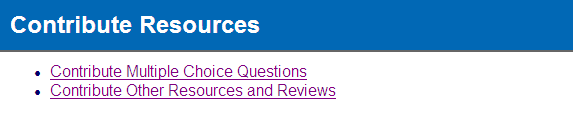 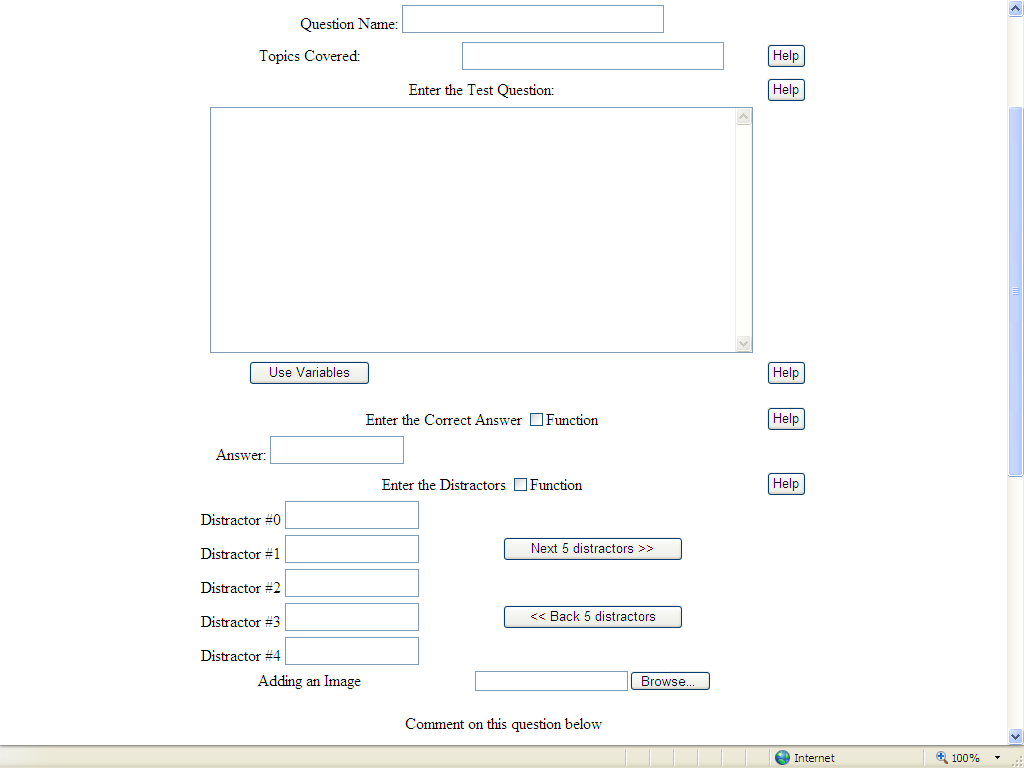 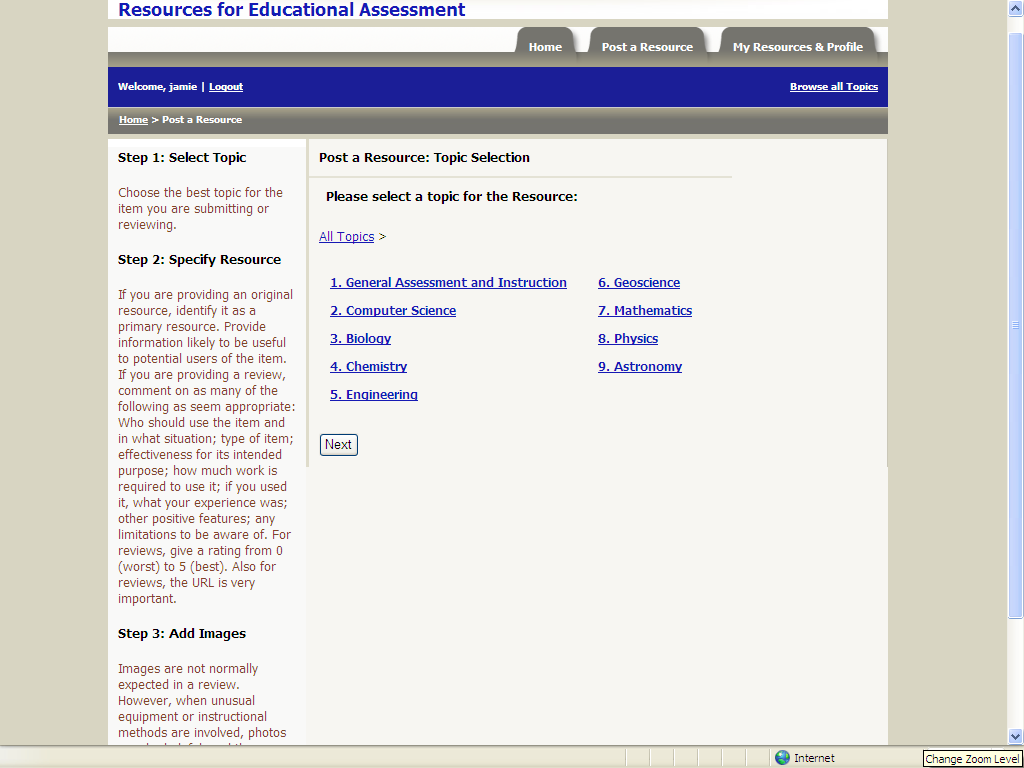 What is REAssess?
Communicate
Share News about Assessment
Read the Assessment Blog
Contribute to the Assessment Wiki
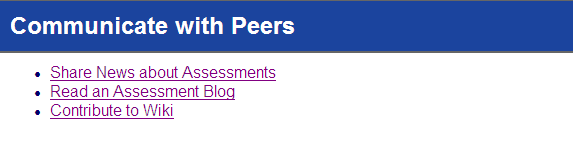 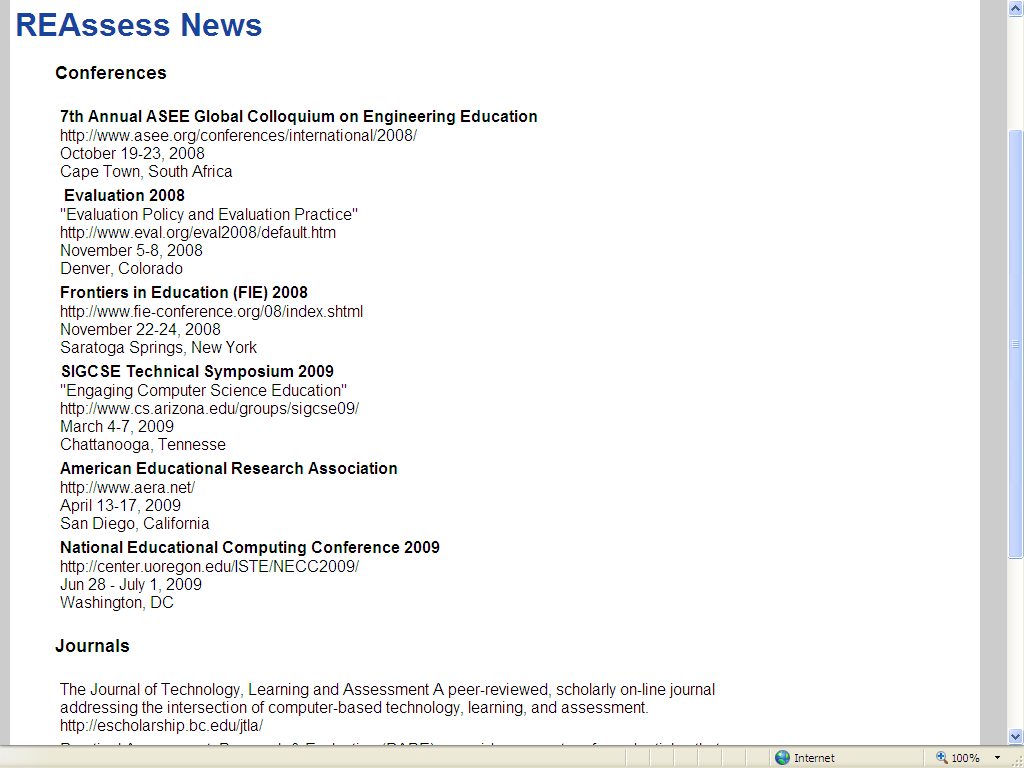 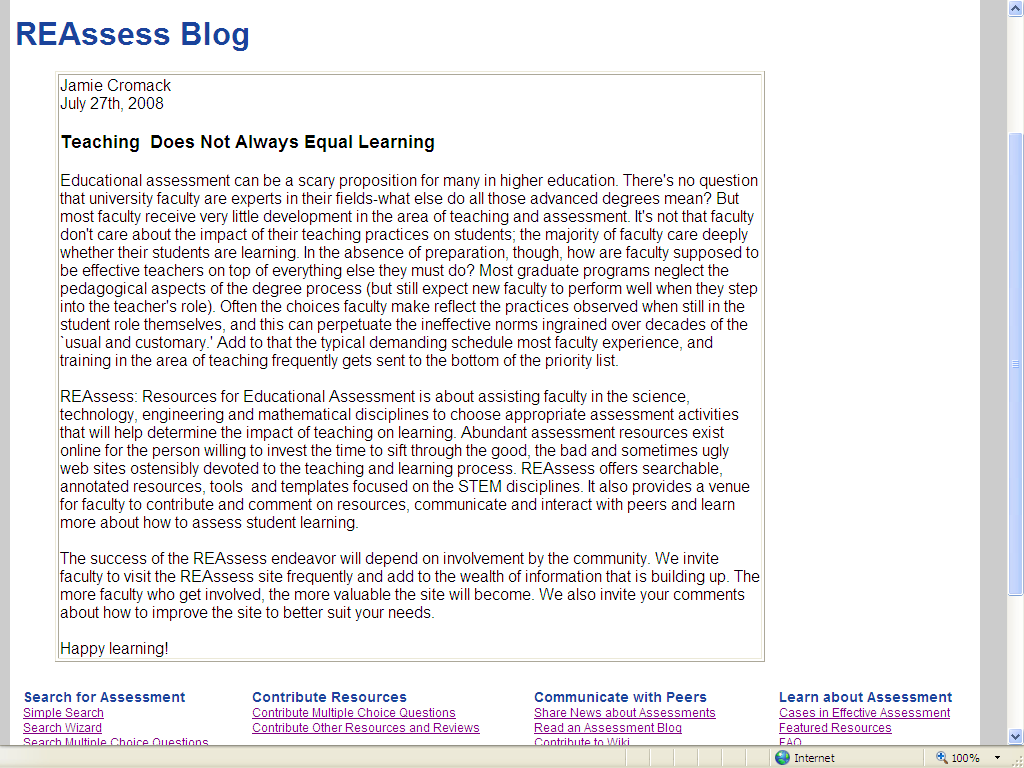 What is REAssess?
Learn
Cases in Effective Assessment
About Educational Assessment
Featured Resources
FAQ
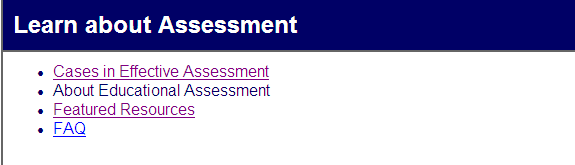 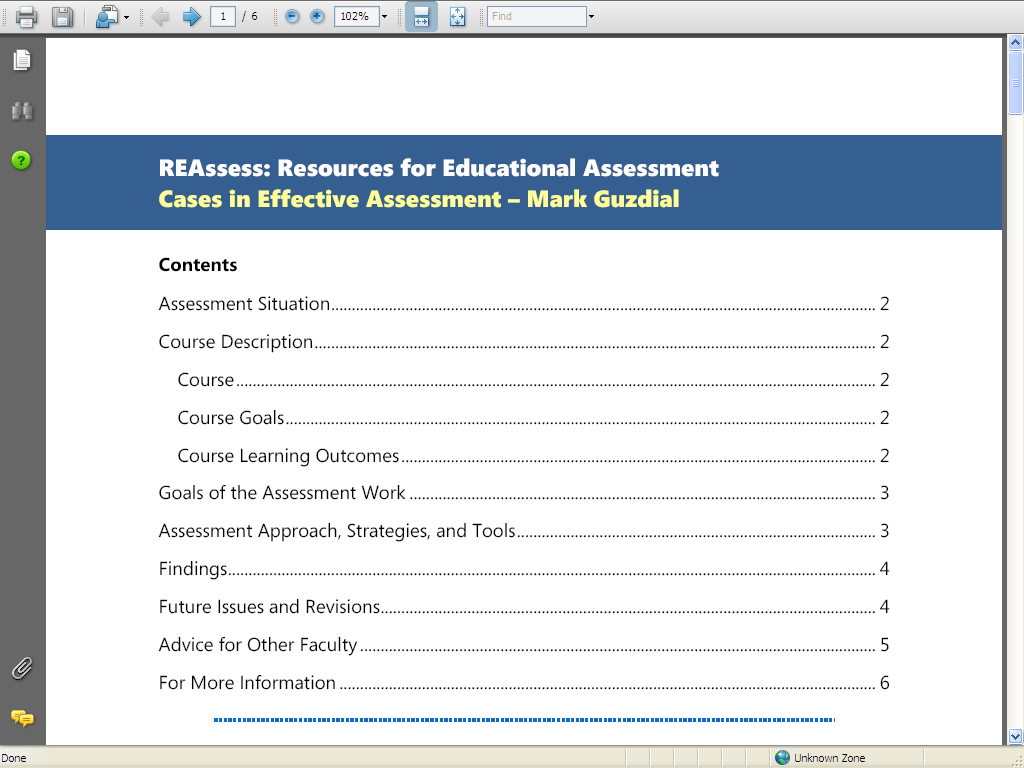 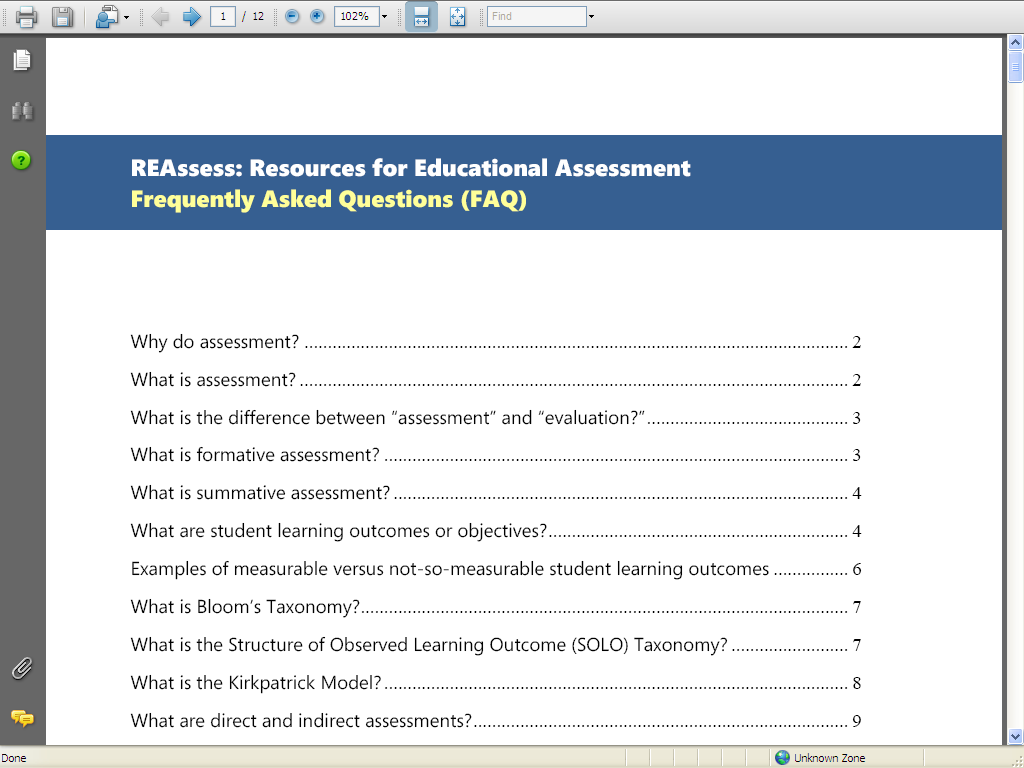 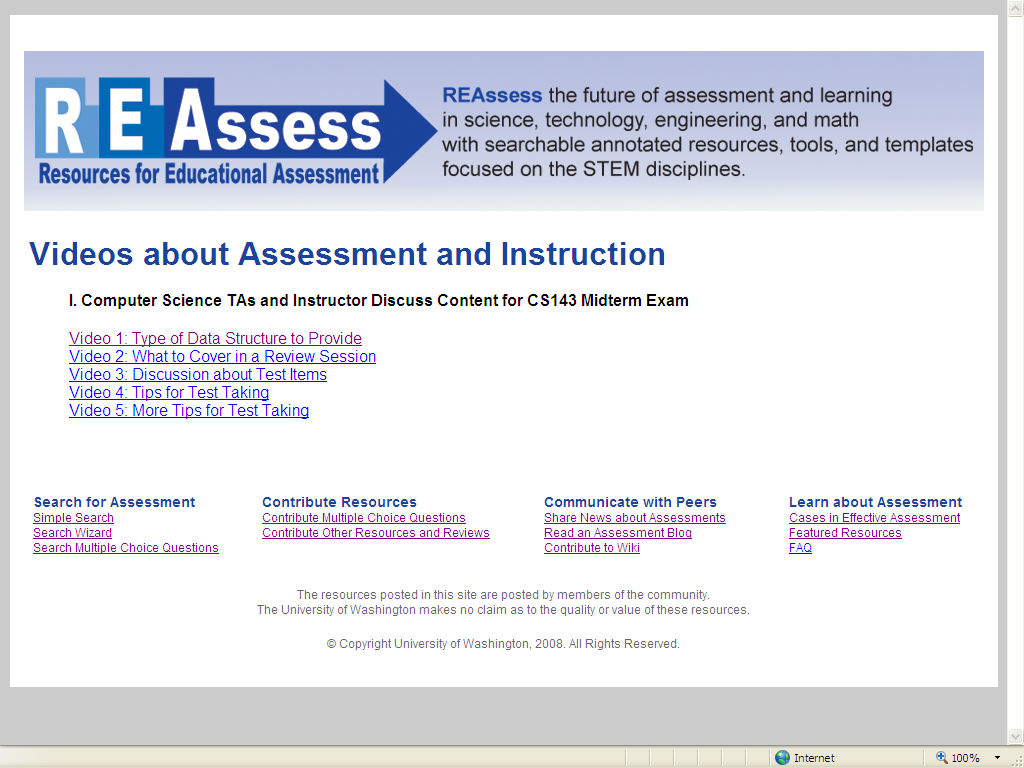 REAssess demo: 
search
Eliana Medina
REAssess demo: 
multiple choice questions
Tyler Robison
REAssess illustration: 
Data Fusion Assessment Engine
Turadg Aleahmad
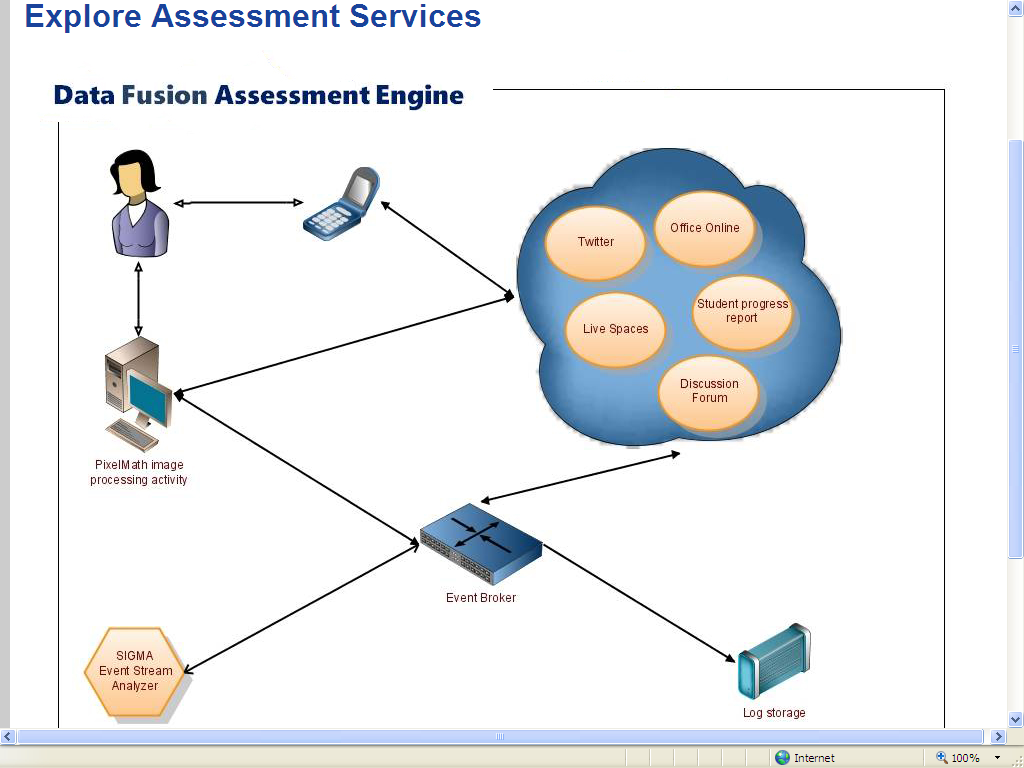 Issues & Feedback
Which of these REAssess Features is Most Important to You?
Promote sharing and reuse
Reviews and ratings of assessment resources
Easily adaptable tools and templates
Attract and promote cutting-edge assessments
Assessment tutorials & information
Respect  for authorship of materials
Options for peer communication / interaction
Free access to assessment materials
Under Which Circumstance Would You be Likely to Use the REAssess Multiple Choice Question Generator for Tests?
Only if new question instances are automatically generated.
Only if “use with variation” is encouraged
Only with limited access by students 
Only if it is restricted to use by faculty
Only for practice tests, not for real tests
How Would Student Access Change Your Level of Contribution of Materials?
I would contribute much more
I would contribute more
No effect
I would contribute less
I would contribute much less
What Would be a Realistic way to have Separate Access for Faculty & Students?
Bona-fide faculty vetted through detailed application process
Bona-fide faculty vetted through a return-email process
Access to resources increases with level of involvement with REAssess site
Other
Should REAssess Resources be Associated with Particular Textbooks or Publishers?
Yes
No